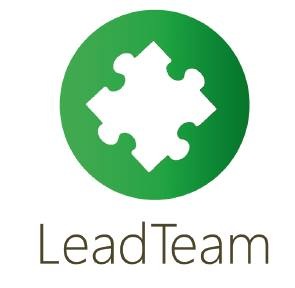 Interviews
Validating Hypothesis
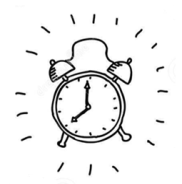 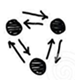 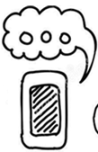 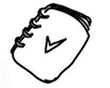 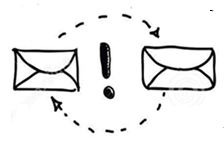 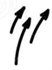 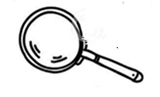 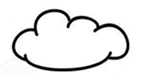 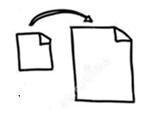 Subtitle subtitle
Facebook App
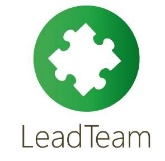 2
Hypothesis 19
Valid 
Version
Model
Hypothesis Form
leadteam
2.0
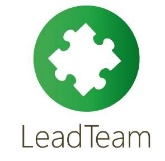 3
Facebook App – “Yes”
90% rated 3 and above

Many envision it connected with Facebook but not inside it:
Connected with Facebook but actually separated

There are some people that don’t have Facebook

Facebook app is probably the best place to make sure everyone will be able to use it.
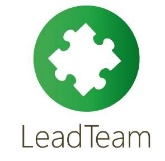 4
Subtitle subtitle
Our MVP
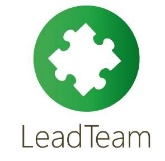 5
Hypothesis 27
Version
Model
Model
Valid 
Hypothesis Form
leadteam
1.0
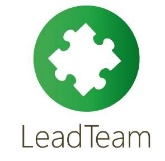 6
User-Friendly – “Yes”
One of our students believed it:



Yet, most of them thought it didn’t need any instructions and it was very simple to use
I would imagine something more simple and easy. But the ideas of the features seem very good
Seemingly skipping the need for any instructions as you go along

It is visual and intuitive, as well as organized

It’s nice that you can keep track discussions by week/subject which is one of the main problems of the Facebook chat when you are 5 people speaking on the wall (and even worst, on the chat) 

It could be nice to be able to choose if you want to have the chat or not (when you want to work and don’t want to get the comments from others)
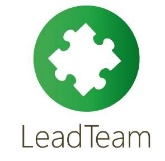 7
But...Can we still improve?
.
Biggest mistake: colours





Further suggestions to improve
I would change the pattern of the colors to something more "serious" (black/white, dark blue/white)

Colors don’t fit with Facebook

Have a customizable working environment with different colors (Included a more classic or sober version).
Is it possible to create “course folders” for yourself without sharing it?

Customize it depending on the workload.

The design of the interface could be more attractive.

Well organized so that students from different areas could use it in an efficient way.
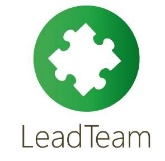 8
Pre-order?
Most of the students would only try it if it was for free

They would test it first, and only then adopt it





One student even pointed out that:
Model
Would be interested in testing it to be more convinced and then, I could adopt it perhaps.

If it is free, yes! If not maybe just to try the first year




even if I personally like it, it also depends on how much my teamworkers are willing to use it or not. 


Importance of Network Effects
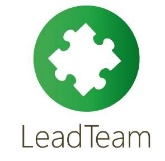 9
Subtitle subtitle
Integration with Univ
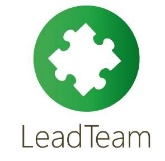 10
Hypothesis 28
Model
Invalid
Version
Model
Hypothesis Form
leadteam
1.0
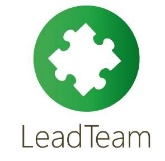 11
Communication – “Satisfied”
Only 25% rated 5 or below – it really depends on the teacher. Still, most chose 6.

Most are done by e-mail, so it might take a while!

Office hours are rigid

Some teachers are just not very technological, so in the end it is not about not having a platform to do it
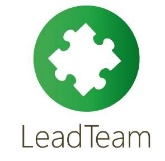 12
Hypothesis 29
Version
Model
Model
Invalid
Hypothesis Form
leadteam
1.0
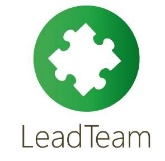 13
Communication – “Satisfied”
Our Top 5 Features are:

Automated Calendar and Scheduling
Upload directly assignment
Class Page
Assignment description
Template for planning uploaded by the teacher
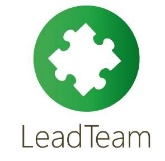 14
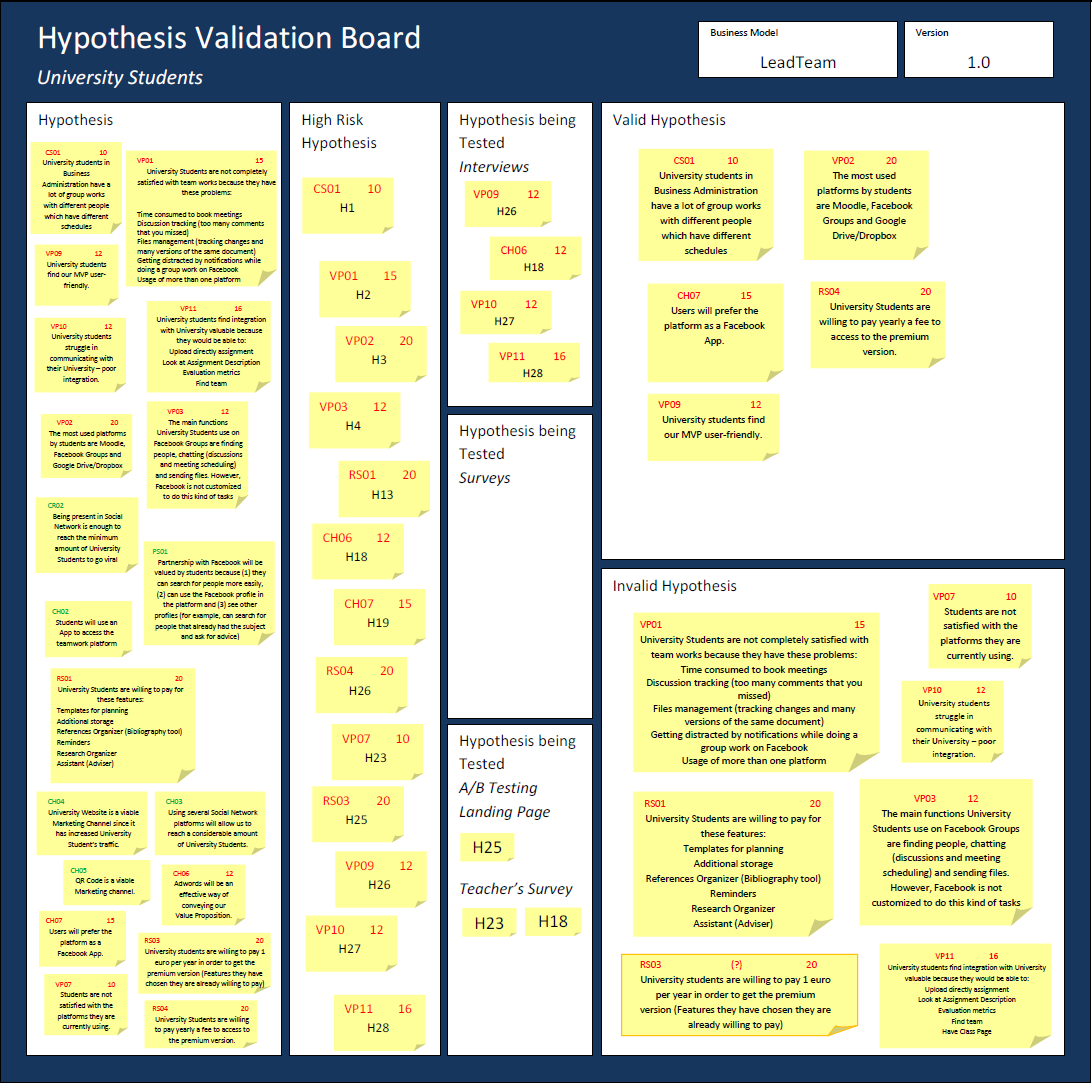 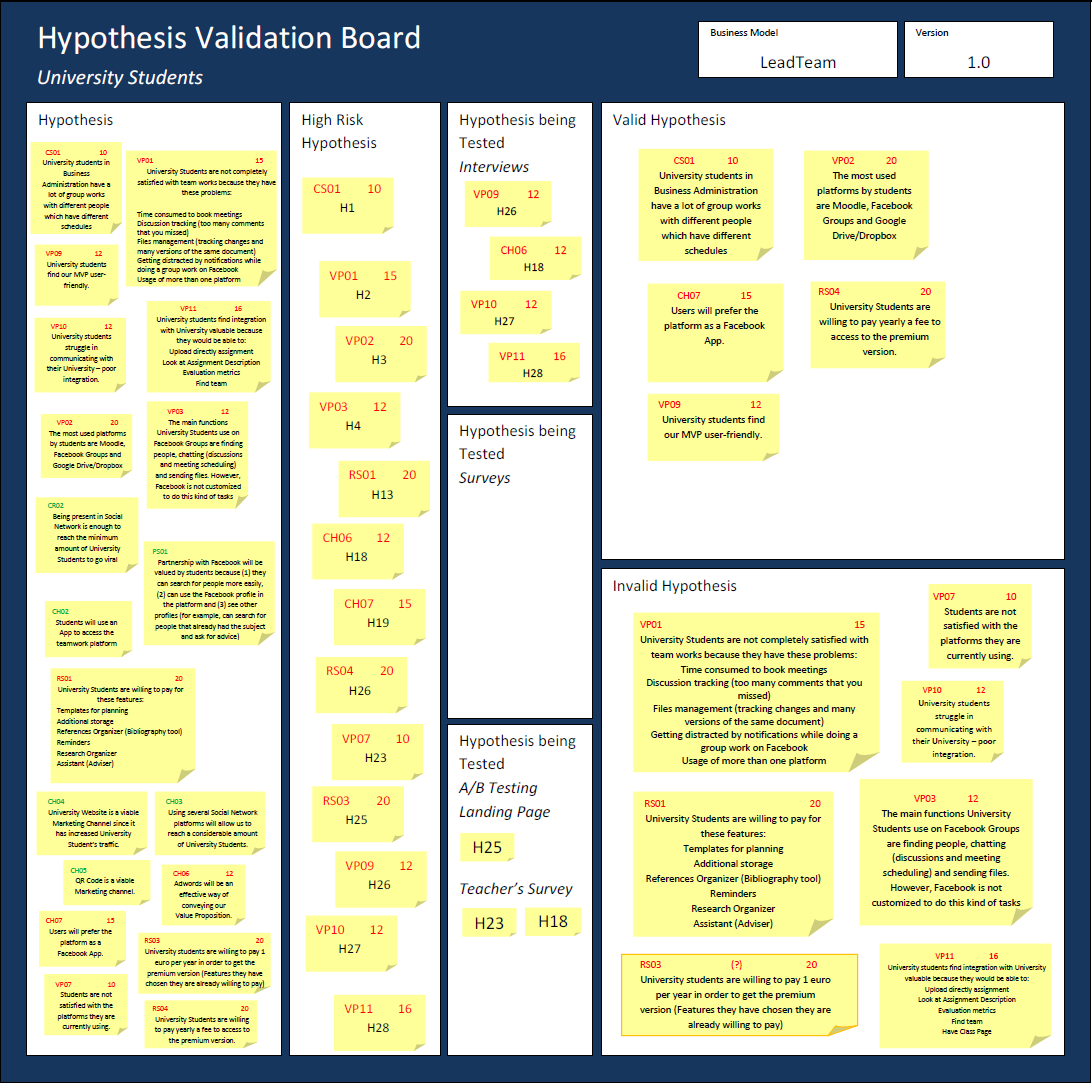 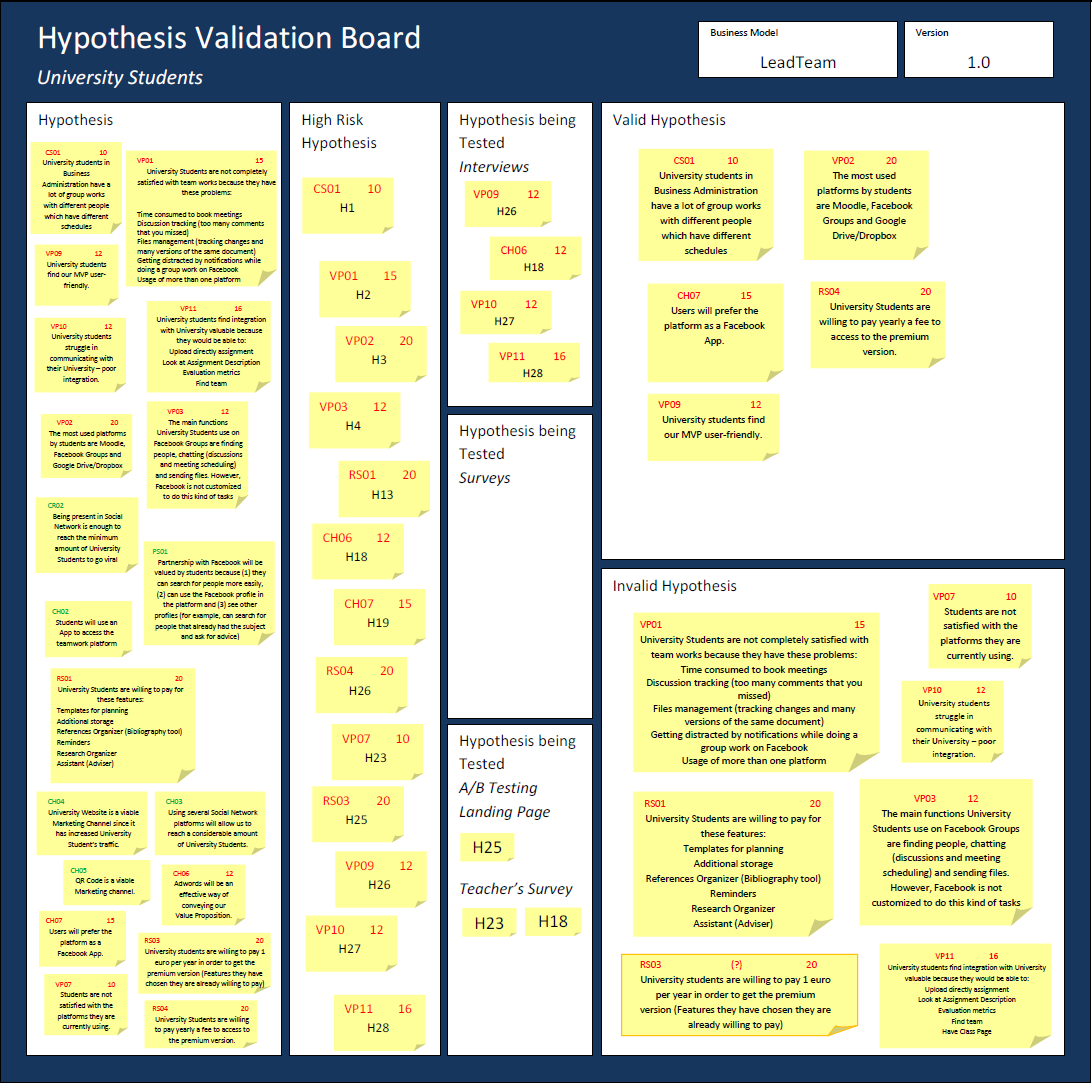 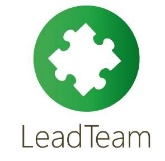 15
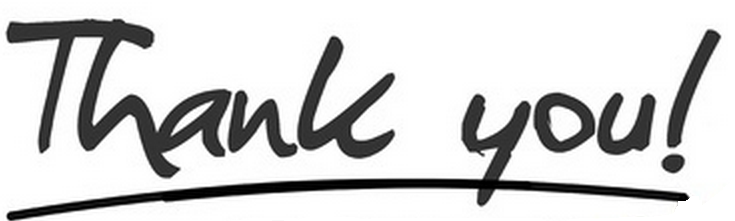 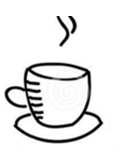 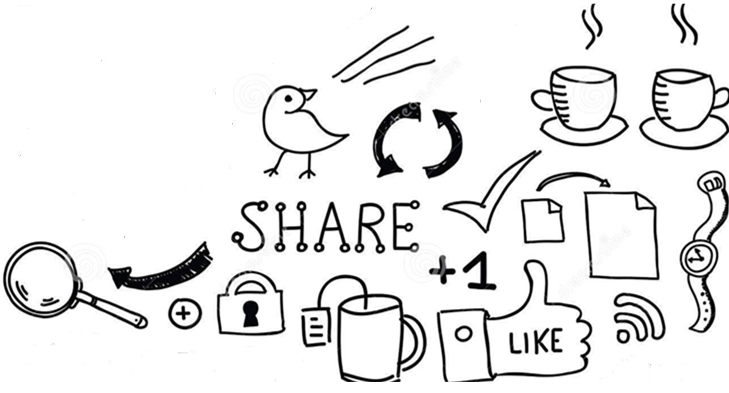 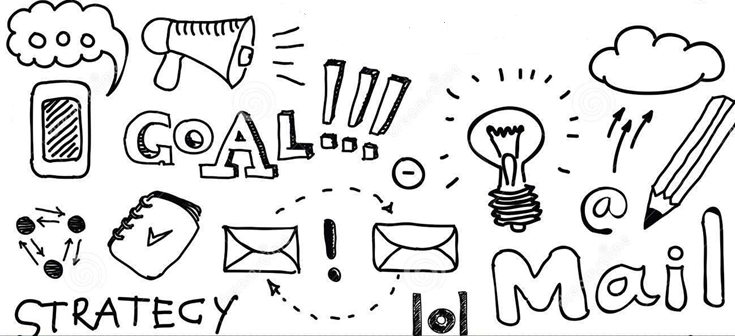 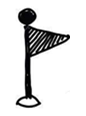 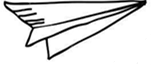 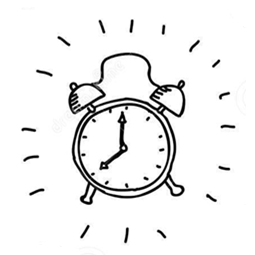 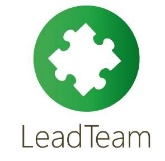 16